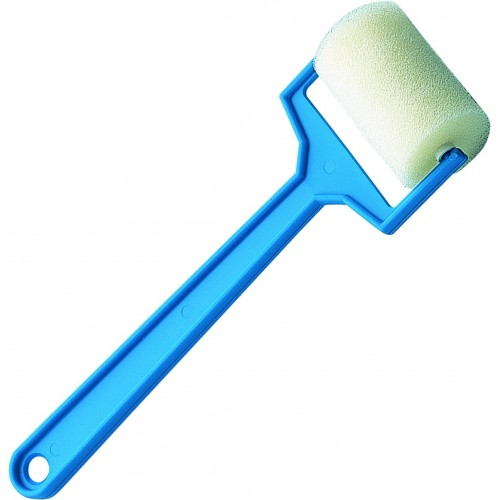 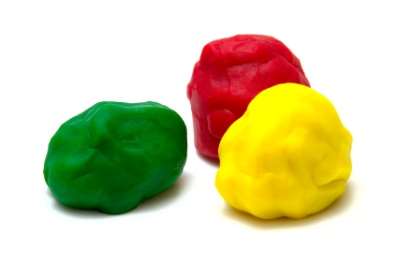 PATE à MODELER
ROULEAU
www.jardinalysse.com/